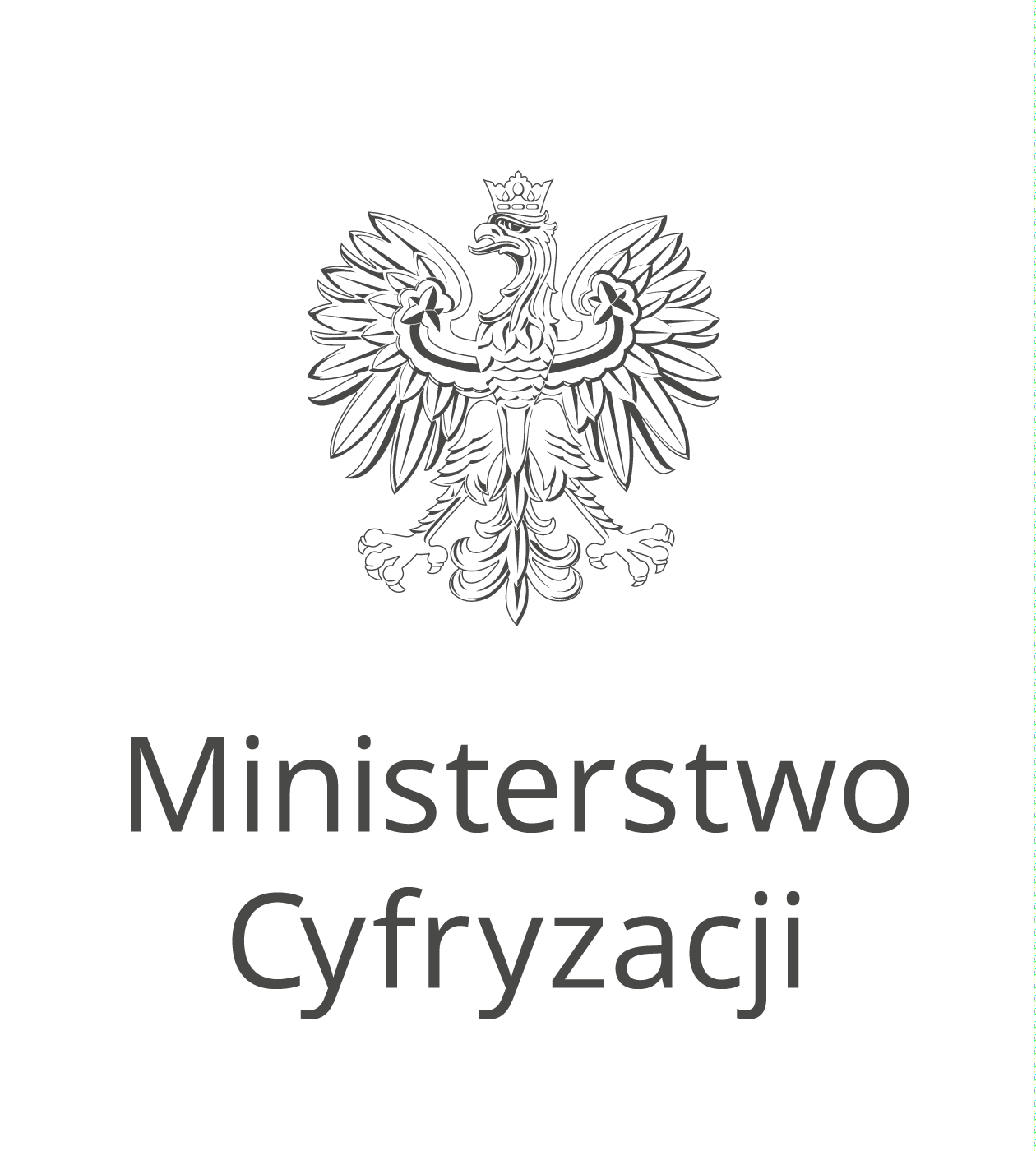 Szerokopasmowa Polska 2020
Justyna Romanowska

Warszawa 28 stycznia 2016 r.
Historia budowy regionalnych sieci szerokopasmowych
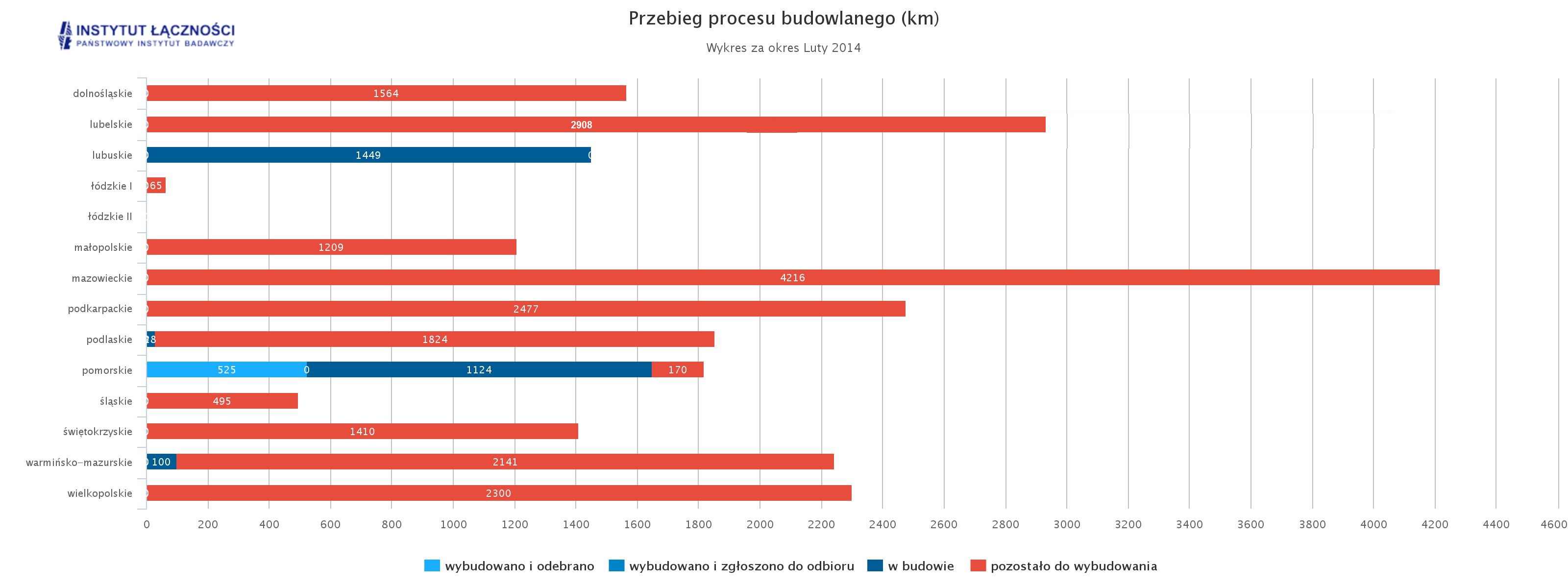 Dane z Systemu Informacyjnego o Regionalnych Sieciach Szerokopasmowych
Luty 2014 – Wybudowano i odebrano 525 km
Szerokopasmowa Polska 2020
Historia budowy regionalnych sieci szerokopasmowych
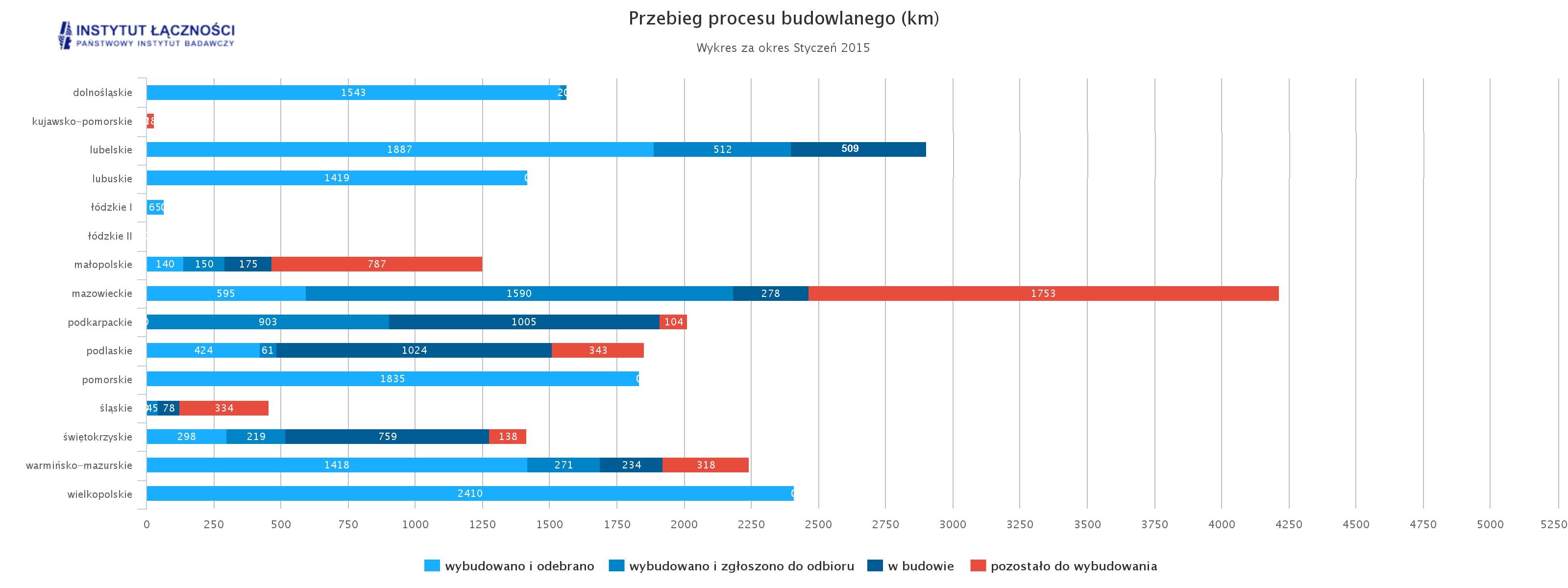 Dane z Systemu Informacyjnego o Regionalnych Sieciach Szerokopasmowych
Styczeń 2015 – Wybudowano i odebrano 12 034,24 km
Szerokopasmowa Polska 2020
Historia budowy regionalnych sieci szerokopasmowych
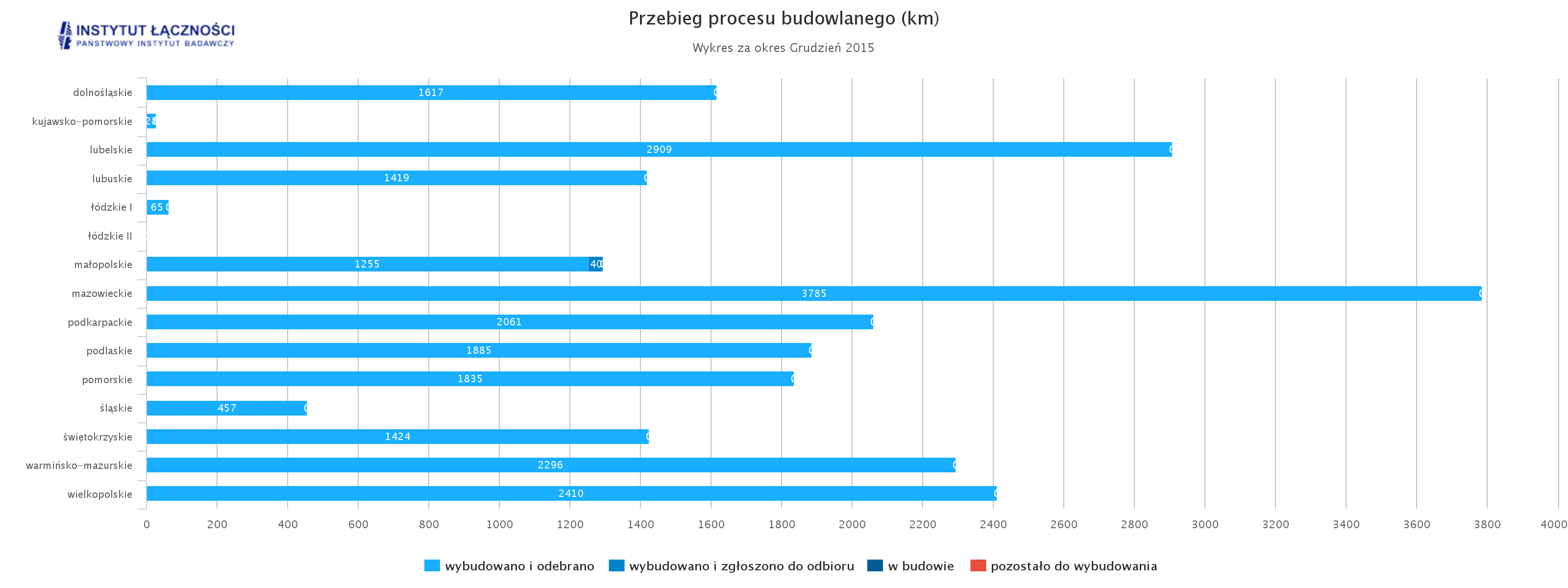 Dane z Systemu Informacyjnego o Regionalnych Sieciach Szerokopasmowych
Grudzień 2015 – 29 345,87 km
Szerokopasmowa Polska 2020
Podsumowanie regionalnych sieci szerokopasmowych
Od początku realizacji projektów zrealizowano: 
29 345,87 km sieci 
i wydatkowano 2 730 879 629,95 PLN

W ramach budowy regionalnych sieci szerokopasmowych powstało 2 927 węzłów (w tym 286 szkieletowych i 2 641 dystrybucyjnych), które będą mogły być wykorzystane przez przedsiębiorców telekomunikacyjnych w projektowaniu sieci, w tym powstających w ramach Programu Operacyjnego Polska Cyfrowa.
Szerokopasmowa Polska 2020
Podsumowanie regionalnych sieci szerokopasmowych
29 345 km cyfrowych autostrad = ile postępowań administracyjnych? 

372 wydane przez Wojewodów decyzje lokalizacyjne
223 wydanych przez Wojewodów pozwoleń na budowę
3111 zaakceptowanych przez Wojewodów zgłoszeń robót

109 wydanych przez starostów pozwoleń na budowę
2 697 zaakceptowanych przez starostów zgłoszeń robót

8 109 decyzji administracyjnych na zajęcie pasa drogowego w celu umieszczenia urządzeń
Szerokopasmowa Polska 2020
Podsumowanie regionalnych sieci szerokopasmowych
Szerokopasmowa Polska 2020
Podsumowanie regionalnych sieci szerokopasmowych
Opłaty za cyfrowe autostrady w pasie drogowym

2 701 decyzji za zajęcie pasa drogowego dróg gminnych
3 104 decyzji za zajęcie pasa drogowego dróg powiatowych
1 450 decyzji za zajęcie pasa drogowego dróg wojewódzkich
854 decyzji za zajęcie pasa drogowego dróg krajowych

Do 15 stycznia każdego roku będzie trzeba dokonać ponad 8 100 przelewów na konta zarządców dróg o łącznej wartości ponad 42 mln zł.
Wysokość stawek opłat za zajęcie pasa drogowego
w celu umieszczenia w nim urządzeń infrastruktury telekomunikacyjnej:

20,00 zł/m2/ rok – drogi zarządzane przez GDDKiA

Max. 200,00 zł/m2/ rok – pozostałe drogi publiczne
Szerokopasmowa Polska 2020
RSSy i co dalej?
Operowanie infrastrukturą

Program Operacyjny Polska Cyfrowa

Implementacja dyrektywy kosztowej

Wsparcie projektów szerokopasmowych
Szerokopasmowa Polska 2020
Operowanie infrastrukturą
Pierwsze miesiące operowania regionalnymi sieciami szerokopasmowymi pokazały przed jakimi wyzwaniami stoją te sieci:

Mała liczba klientów versus duże koszty

Czy obecni OI utrzymają się na rynku – czy województwa powinny opracować alternatywne modele operowania infrastrukturą?

Brak zainteresowania operowaniem infrastrukturą
Szerokopasmowa Polska 2020
I oś POPC
Powszechny dostęp do szybkiego internetu
Wyeliminowanie terytorialnych różnic w możliwości dostępu do szerokopasmowego 
internetu o wysokich przepustowościach
1 miliard €
sieci dostępowe co najmniej 30 Mb/s
białe plamy NGA
punkty adresowe bez dostępu do internetu NGA w perspektywie 3 lat
tryb konkursowy
pierwszy konkurs: 
max. 855 mln zł dofinansowania
do objęcia zasięgiem sieci: 
min. 280 000 gospodarstw domowych (= 8.4 PO IG), max. 501 000
571 szkół publicznych i 4 szpitale (100 Mb/s)
Szerokopasmowa Polska 2020
Dyrektywa kosztowa
MC przygotowało projekt ustawy o zmianie ustawy o wspieraniu rozwoju usług i sieci telekomunikacyjnych, oraz niektórych innych ustaw, który implementuje dalsze rozwiązania przewidziane w dyrektywie. Polegają one m.in. na:

dostępie do istniejącej infrastruktury technicznej (‘pasywnej’) wraz z dostępem do informacji o tej infrastrukturze,
koordynacji robót budowlanych
pojedynczego punktu informacyjnego ds. telekomunikacji


Aby jednak zamierzony cel został osiągnięty musimy dostosować przepisy do polskich realiów i obecnego otoczenia prawno-systemowego inwestycji szerokopasmowych. Dlatego też proponujemy rozwiązania idące dalej niż unijna dyrektywa.

Planowany termin przyjęcia ustawy – koniec I kwartału 2016.
Szerokopasmowa Polska 2020
Wsparcie projektów szerokopasmowych
Uruchomienie projektu dedykowanego wsparciu implementacji dyrektywy kosztowej. 

Działania przewidziane do realizacji w ramach projektu to m.in..:

Wsparcie dla realizowanych projektów szerokopasmowych 

Utworzenie platformy współpracy pomiędzy regulatorami

Szkolenia i warsztaty (m.in. z zakresu koordynacji robót budowlanych) 

Kampanie informacyjne z zakresu zmian prawnych 

Konkurs dla jst i certyfikat „Samorząd przyjazny inwestycjom telekomunikacyjnym”

Identyfikacja dalszych rozwiązań prawno-systemowych koniecznych do wdrożenia
Szerokopasmowa Polska 2020
Wsparcie projektów szerokopasmowych
Dziękuję za uwagę. 
Justyna Romanowska
Zastępca Dyrektora
Departament Telekomunikacji 
Ministerstwo Cyfryzacji
Szerokopasmowa Polska 2020